Making a Vision Zero Commitment in Canada
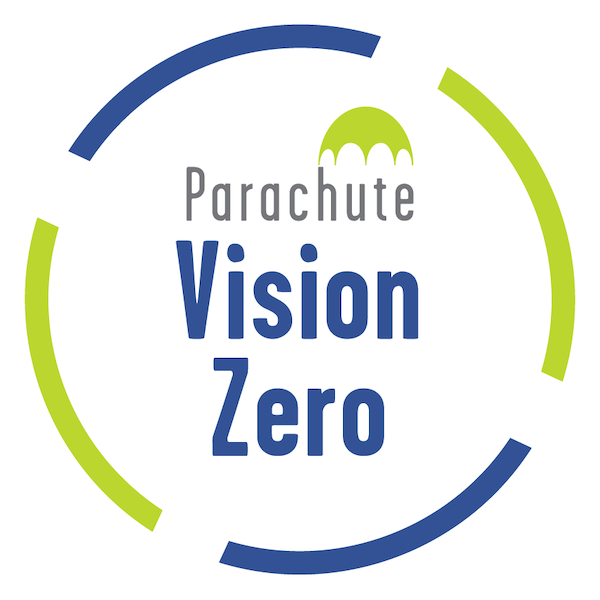 Background on Vision Zero and its importance
What is Vision Zero?
Multi-national traffic safety initiative that is reinventing traditional approaches to traffic safety
Based on the philosophy that no one should be killed or seriously injured while using the transportation system
Built on the fact that there are no “accidents” on our roads; that collisions are predictable and preventable
The price of transport-related injuries in Canada
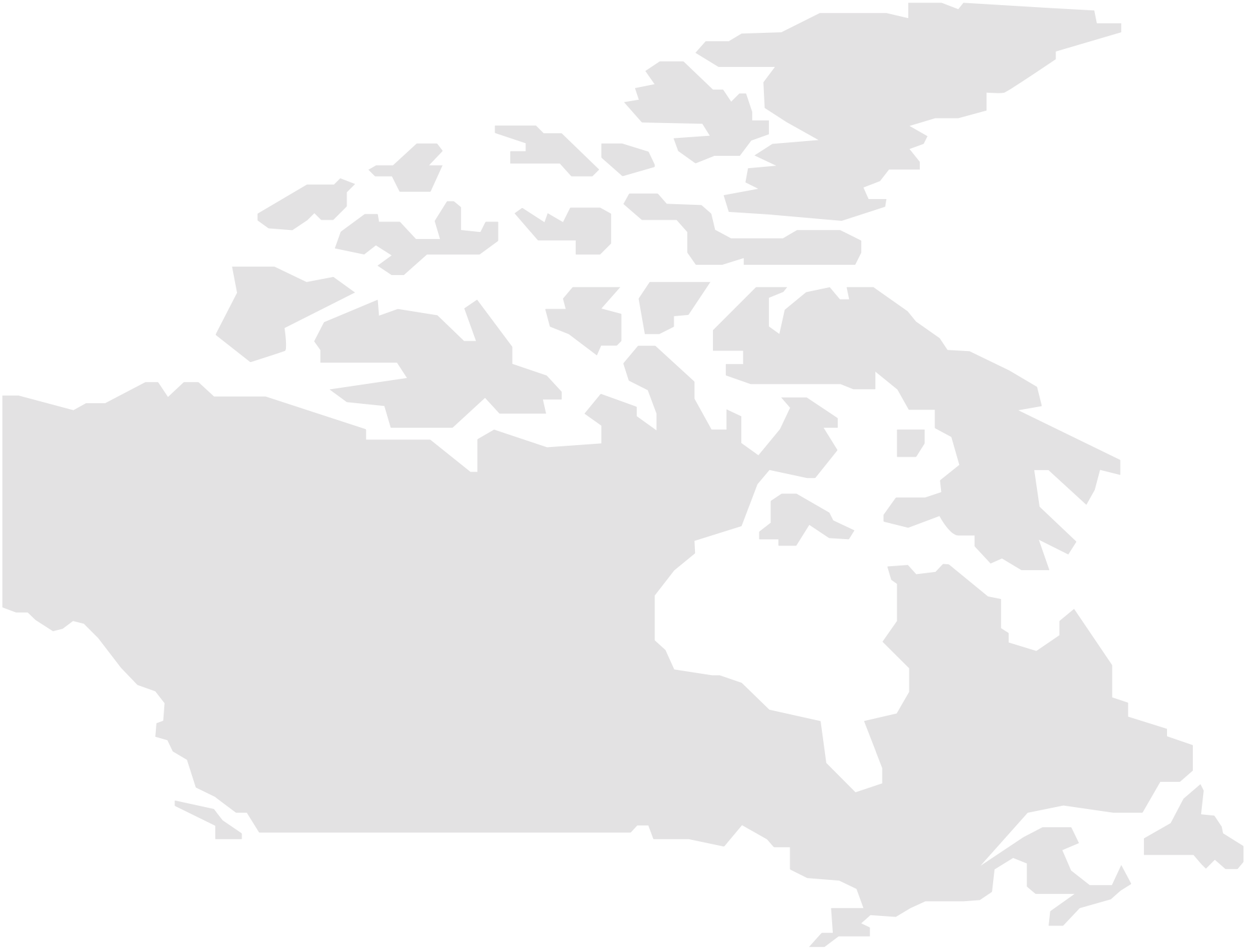 2,000
deaths
20,000
hospitalized
$4 billion 
cost
No. 1 cause 
of injury-related death 
for children ages 1 to 14
The impact in [name of jurisdiction]
(optional slide for local statistics)
Vision Zero principles
No loss of life is acceptable
Traffic fatalities and serious injuries are preventable
As humans, we make mistakes. Those mistakes must be planned for and anticipated to not result in serious injury or death
We’re physically vulnerable when in motor vehicle collisions
Critical success factors for Vision Zero
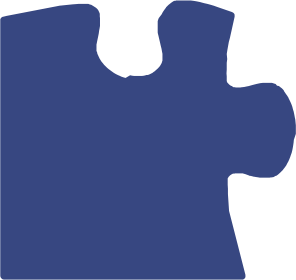 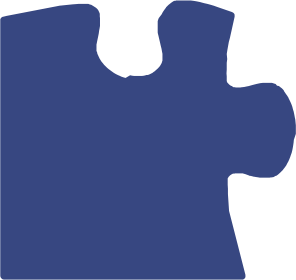 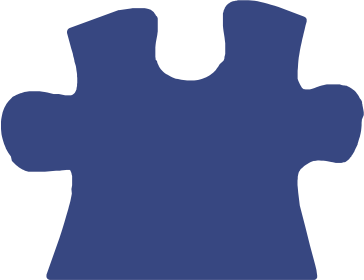 Multi-disciplinary leadership
Political commitment
Action 
plan
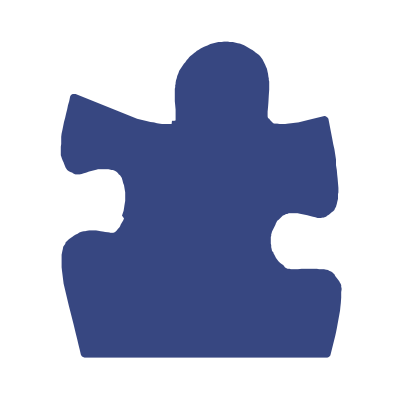 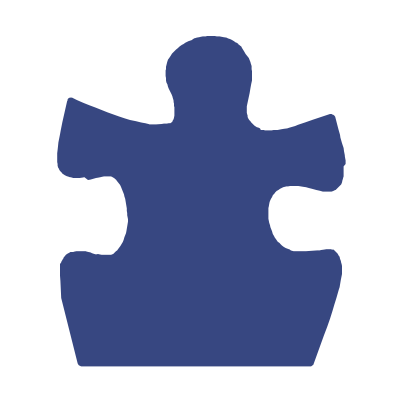 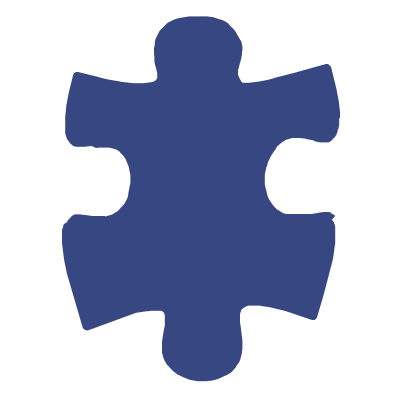 Community engagement
Equity
Transparency
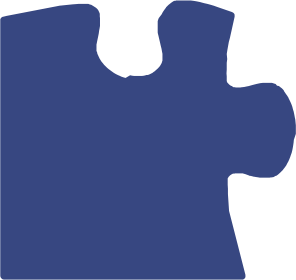 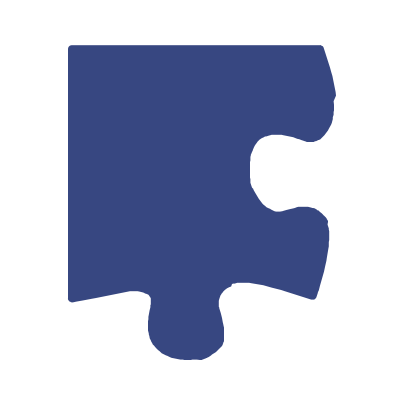 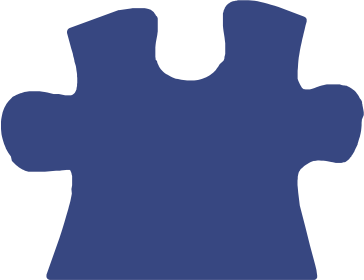 Systems-based
approach
Data
driven
Co-operation 
and collaboration
Vision Zero policies and practices
The foundation of a powerful, engaging Vision Zero approach
They shape decision-making in a Vision Zero plan
Examples of policies and practices
Develop and maintain leadership, collaboration and accountability
Collect, analyze and use data in Vision Zero planning and decision-making
Prioritize equity and engagement
Design roadways that put safety first
Vision Zero worldwide
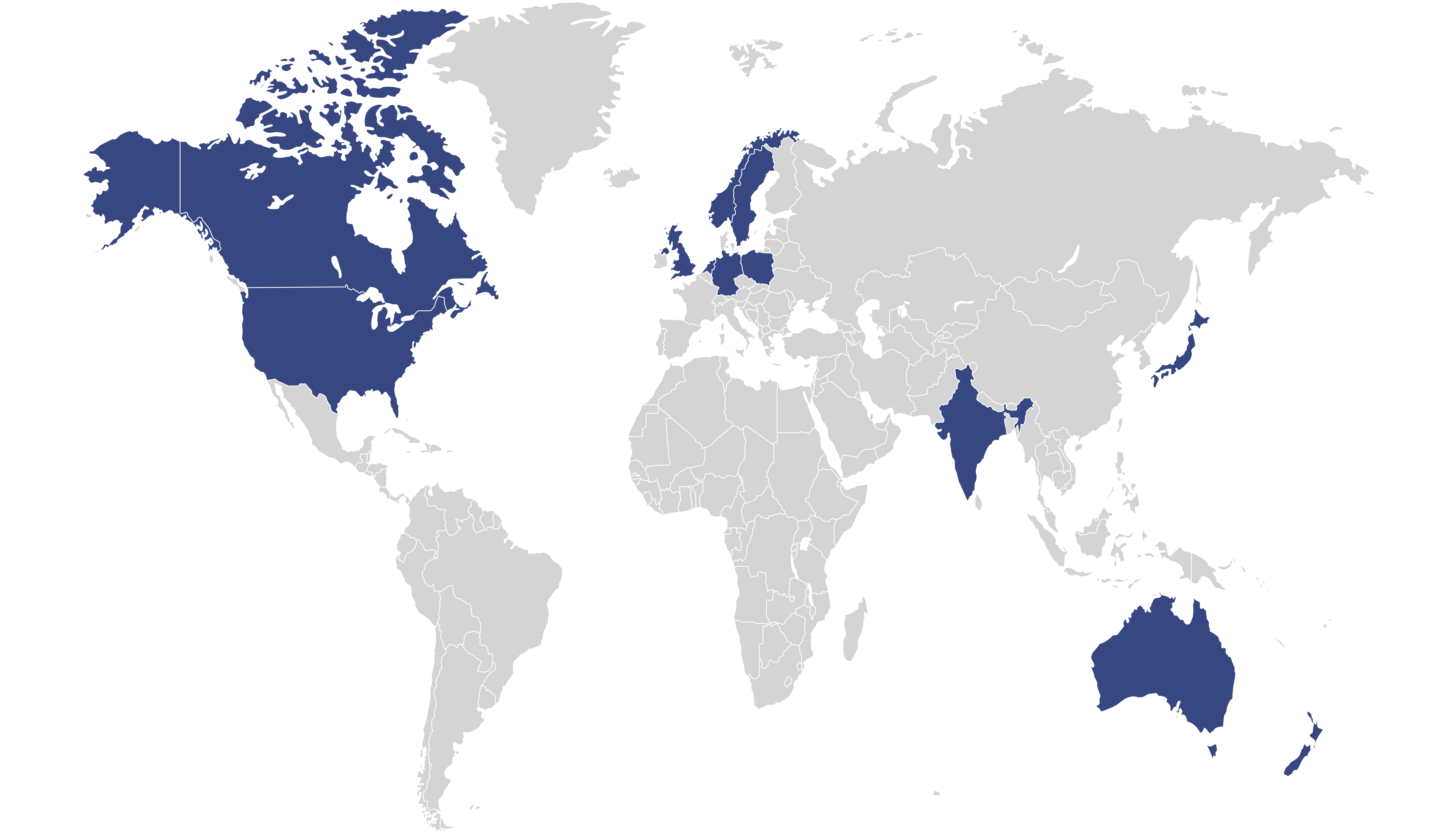 Norway
Sweden
United 
Kingdom
Poland
Canada
The 
Netherlands
Germany
United
States
Japan
India
Australia
New Zealand
Origins and results
1995: Concept created by road safety experts at the Swedish Transport Administration
World Health Organization and World Bank involved with Vision Zero globally
Many cities worldwide have already achieved zero road traffic fatalities in at least one year
Vision Zero in Canada
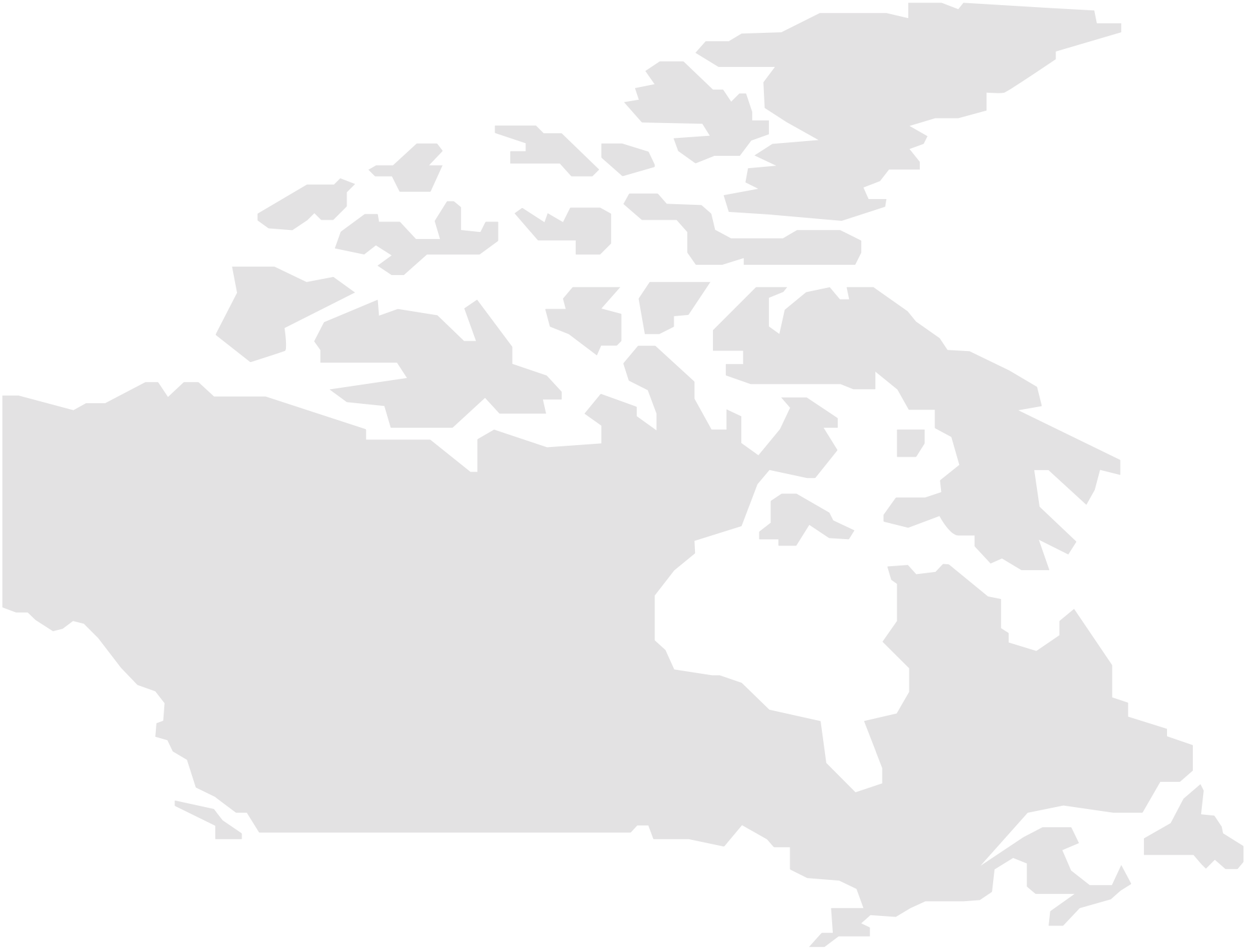 BRITISH
COLUMBIA
St. Albert
Hamilton
London
Surrey
Peel
Halifax
Kingston
Toronto
Durham Region
Brantford
Saskatoon
Edmonton
Calgary
Fort Saskatchewan
Vancouver
Montreal
Trois-Rivieres
Quebec City
MANITOBA
Tools for implementation
A Vision Zero Community should have:
A multi-disciplinary approach
Focus on equitable approaches
Collaboration and engagement
Political will
A detailed plan
A data-driven approach
Concern for multi-modal road users
Implementation and evaluation strategies
Proven countermeasures
Take a multi-disciplinary approach
Partnerships should be developed and maintained with diverse professionals from various disciplines, including:
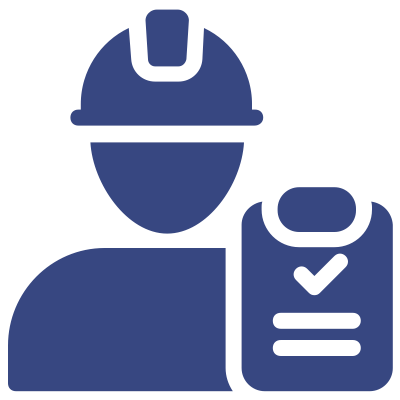 planners &
engineers
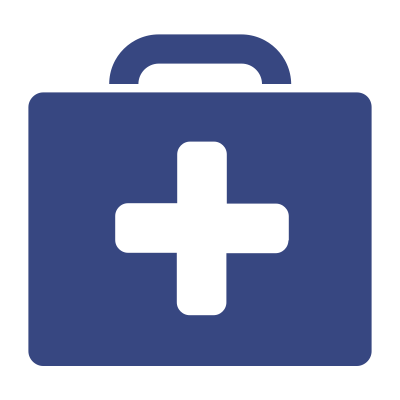 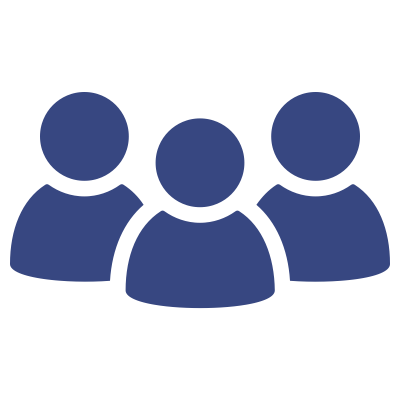 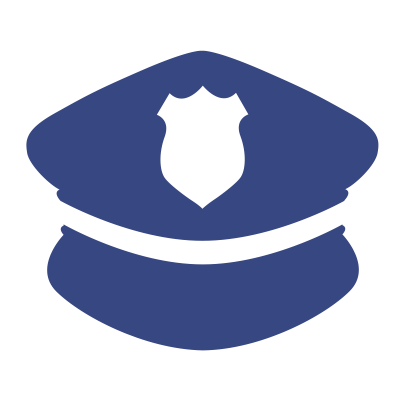 members of 
the public
health agencies
law enforcement
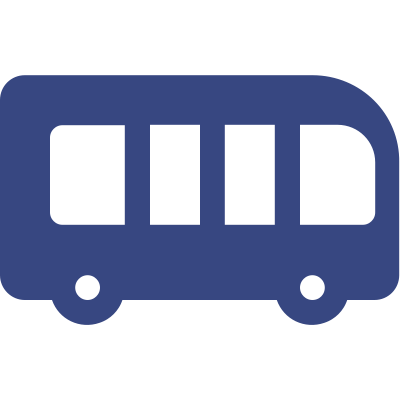 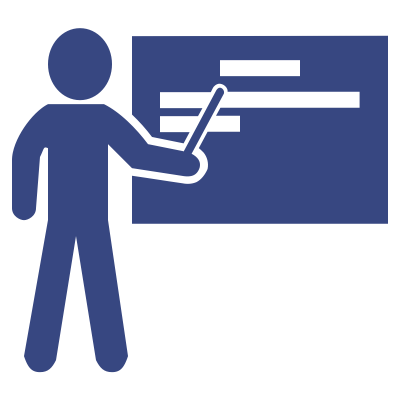 transportation 
& public works
educators
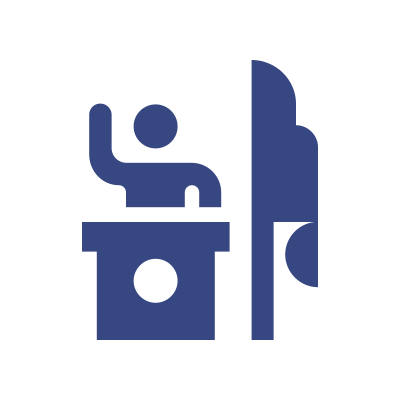 politicians
Focus on equitable approaches
Ensure Vision Zero strategies and outcomes work for all, including vulnerable and traditionally underserved populations, by building in equitable approaches, such as:
Having a diverse working group with broad interests
Consistently engaging community members throughout the process of defining and implementing road safety solutions
Equitable approaches (continued)
Using a socioeconomic lens when defining priority areas for improvement with limited resources
Ensuring strategies address conditions that create inequities in road safety (e.g., disinvestment and underfunding, lack of diverse voices, etc.)
And more! Tailor to address the specific needs of underserved populations
Collaborate and engage
Community members should be involved throughout development, implementation and evaluation of Vision Zero plan.
Achieved through representation on Vision Zero committees, surveys or public road safety meetings
Government champions and collaboration essential to success
Political will can help ensure adequate, consistent funding for implementation of initiatives
Support from politicians can help push initiatives forward
Political will is critical for making policy changes related to road safety, such as speed-limit reductions
Detailed plan should include:
Clear timelines for each initiative
Assigned responsibilities for each task
Defined, measurable goals including numerical targets
Training component to ensure all involved have necessary knowledge and expertise to carry out plan
Data-driven approach
Hot-spot tracking, e.g. using police data to determine areas with high number of collisions, implementation of countermeasures and monitoring of progress.
 Collect and analyze traffic safety data using a socioeconomic lens to prioritize areas with limited resources.
[Speaker Notes: Consider factors such as housing, poverty, education, race, income, unemployment 

Implementing countermeasures that address most critical road safety issues 

Monitoring progress/changes in collision frequency and location over time]
Addresses all road users
Plans should aim to make roads safer for all ages and abilities and any form of transportation.
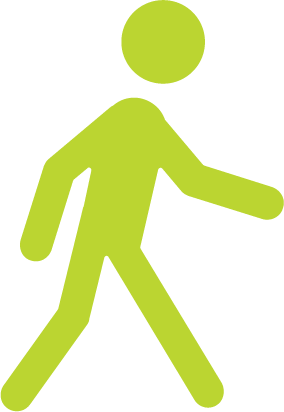 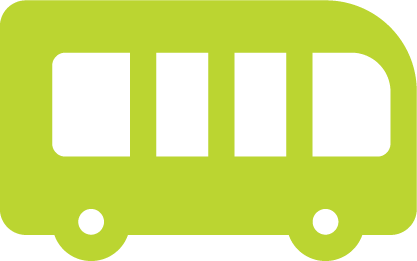 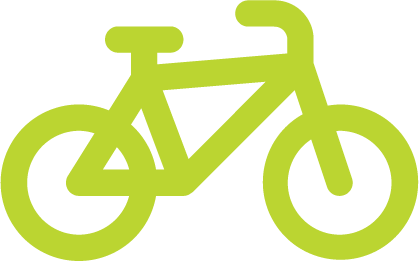 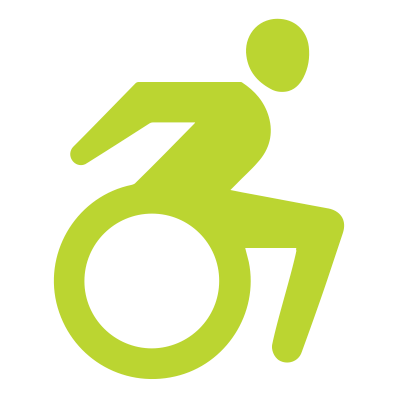 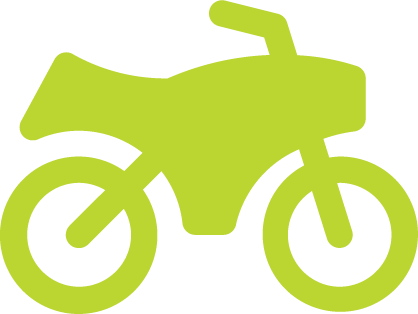 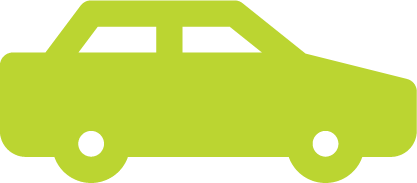 Examples of how to address all road users
Separate vulnerable road users from cars, buses, trucks 
Make adequate safe crossings available
Strong emphasis on equitable strategies
Implementation and evaluation strategies should:
Include framework for monitoring, evaluation and reporting that directly reflects measurable goals and numerical targets outlined in plan
Be updated annually to reflect funding and plans
Be shared publicly and with key decision makers to determine priorities and budget
Use proven countermeasures
These Interventions have been shown to enhance safety for all road users, such as
reducing speeds
dedicated signal phases for pedestrians
installing separated cycling infrastructure
The stages of becoming a Vision Zero Community
Stage 1: Contemplation
Stage 2: Adoption
Stage 3: Implementation & Maintenance
Stage
1
Stage 1: CONTEMPLATION
Obtain a clear understanding of Vision Zero principles
complete research
speak to Vision Zero jurisdictions
attend Vision Zero conferences or online events
Advocate for Vision Zero
Advocacy group meets after departmental approval and begins exploring Vision Zero with partner organizations and stakeholders
Group gathers to determine willingness to work on a Vision Zero proposal
Group meets with political leaders to get a mandate to develop Vision Zero proposal
Essential elements for a conducive Vision Zero environment
Buy-in from decision makers
Public buy-in
Robust and diverse alliances
Funds and resources
These need to be in place from the beginning and stay consistent throughout all stages. If any elements are lacking, prioritize addressing these first.
Assemble an official, multi-disciplinary, diverse working group
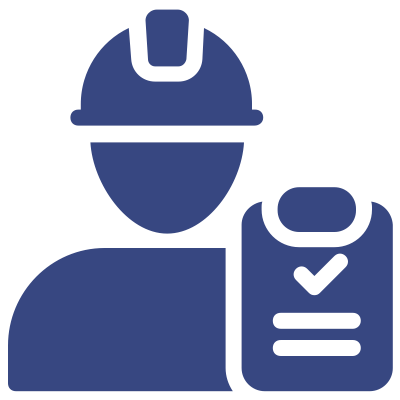 planners &
engineers
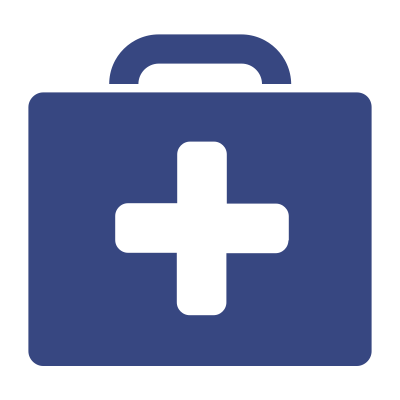 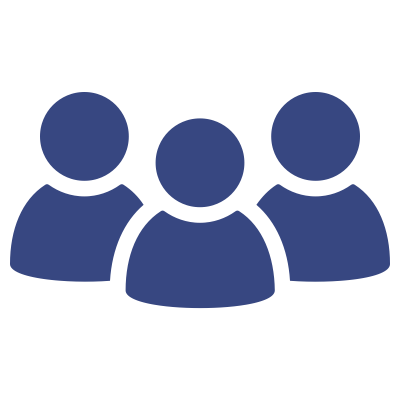 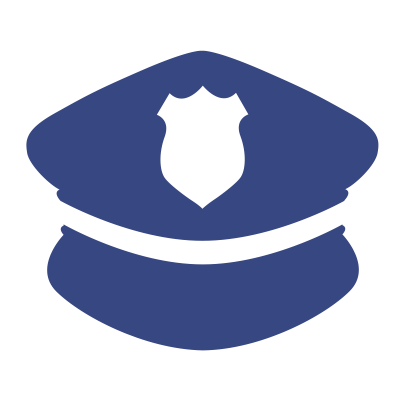 members of 
the public
health agencies
law enforcement
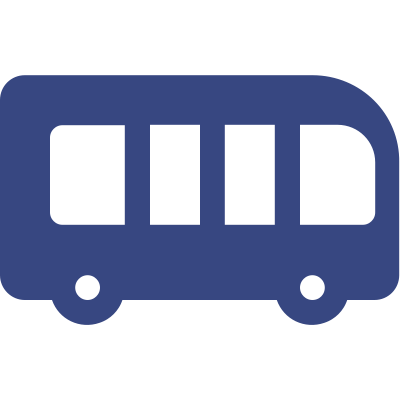 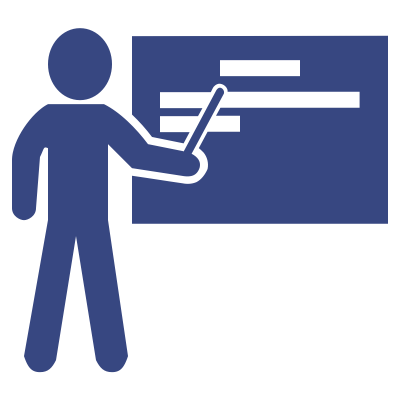 transportation 
& public works
educators
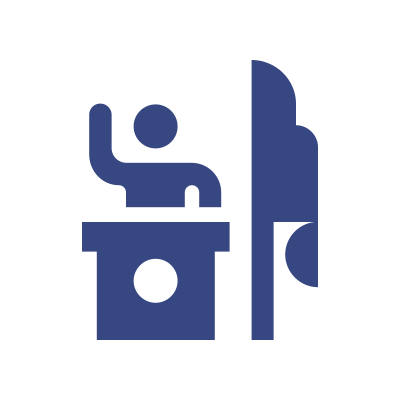 politicians
Choose an approach or set of organizing principles
The language and guiding principles may be deployed prior to adoption of Vision Zero to help build acceptance of Vision Zero principles. Can use a combination of:
Safe System(s) Approach
Complete Streets Framework
Five Es of Traffic Safety (engagement, education, engineering, enforcement, evaluation)
Prepare a detailed Vision Zero proposal
The Vision Zero working group, with city officials, develop a Vision Zero proposal for approval from all necessary political levels.
We are ready to move on to Stage 2, when:
We’ve brought our proposal forward to the appropriate levels of government and are available for discussion throughout the decision process
Government has approved the proposal
Stage Two: ADOPTION
Decide where the plan rests on the continuum of Vision Zero plans in Canada before moving forward
Formal adoption of Vision Zero with the aim of zero fatalities or serious injuries
Formal adoption of Vision Zero with an aspirational goal of zero fatalities or serious injuries, and interim measures of success. Sometimes called “toward zero”
Use of Vision Zero and/or Safe System(s) Approach language, with a view to eventual formal adoption of Vision Zero
No intention of formally adopting Vision Zero. Revisit stage 1 and see where improvements and changes can be made
Public political commitment
Leaders and government make public commitment to Vision Zero with:
a budget allocated to implementing countermeasures
measurable goals and numerical targets
a way to effectively evaluate progress toward these targets
an outlined accountable timeframe
Collect relevant data to determine priorities
Data related to motor vehicle collisions, and local residents’ knowledge/ attitudes about road safety
Road safety data through a socioeconomic lens (such as housing, poverty, education, race, income, unemployment)
Data from comparator jurisdictions
Ensure high quality data is being used
Understand the limitations of the data
Build in context-specific considerations
Risk factors in a jurisdiction, e.g. distracted and impaired driving, incomplete roads or sidewalks, or lack of mid-block crossings
Geographic and demographic factors, e.g. urban-rural divide
Urban and rural communities may have unique road safety concerns and budgets
Equity and socioeconomic considerations in our jurisdiction
The needs of vulnerable populations, e.g. seniors, school children, cyclists, motorcyclists, pedestrians, transit users
From proposal to formal Vision Zero road safety plan
Plan should include
Principles and constraints identified in Stage 1
Timelines
Assigned responsibilities for completing each task
Defined goals and/or numerical targets that are measurable and realistic
Clear implementation, monitoring and evaluation plan
A strong data framework, both for priorities and for evaluation
We’re not done yet ...
Make the plan public and promote it to enhance accountability of all stakeholders
Vision Zero working group continues to grow and develops a formal meeting schedule
We are ready to move on to Stage 3, when:
Our Vision Zero road safety plan is solidified and publicized
All stakeholders have been engaged and are aware of their role moving forward 

Time to implement our Vision Zero plan!
Stage 3: IMPLEMENTATION AND MAINTENANCE
Revisit the Vision Zero road safety plan from stage 2 and set our priorities
When the Vision Zero plan is approved and the budget is allocated, the step-by-step plan for implementation can begin to be determined.
Stage
3
Use the available data and our chosen framework or principles to determine priority areas and pertinent road safety
Ensure the community is engaged and their input is incorporated into the plan
Determine the countermeasures that will best address each area of concern
Create a budget forecast for each countermeasure or initiative to be implemented
Ensure all proposed projects, initiatives and countermeasures can be completed effectively, within budget and with available personnel
Ensure effective monitoring and evaluation plan is in place
Consistent monitoring and evaluation is critical to track our progress.
Our monitoring and evaluation framework is developed in stage 2 but make changes as we see necessary.
Working together to set policies and project priorities
Vision Zero working group 
decision-makers
system designers
other key stakeholders
Initial elements to include
education
training
development of a thorough understanding of road safety issues in general and in our jurisdiction specifically
When possible, link Vision Zero efforts with other road safety programs and strategies to ensure a coordinated approach and improve visibility of our Vision Zero commitment
Keep stakeholders in the loop
Publish notable achievements throughout the process to maintain support through a variety of communication tools, such as:
updating our website
e-blasts
social media posts
newsletters
Continually monitor, evaluate and communicate results
Introduce iterative improvements into our plan based on feedback received
Other points to remember
We need to update our plan annually based on data, budget and evaluation results
Politics can change everything, positively or negatively. Supporting election of politicians who support Vision Zero will introduce the chance for lasting, positive change in road safety.
Thank you!
Contact information
Goes here
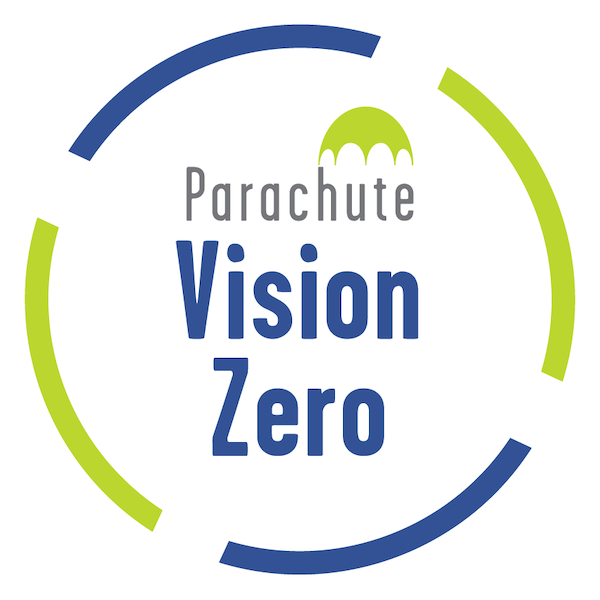